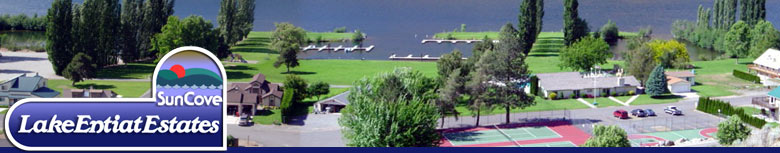 WELCOME TO THE2013 ANNUAL MEETING
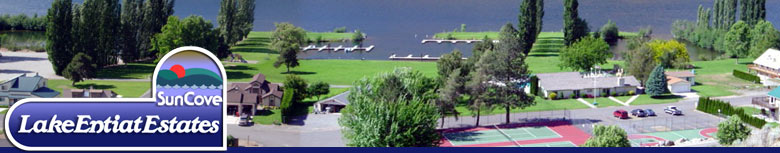 AGENDA
Introductions 
Approve Prior Meeting Minutes
Financial Review
Water System Update and Funding
Election of Directors/Treasurer  
Committee Reports
Other Business
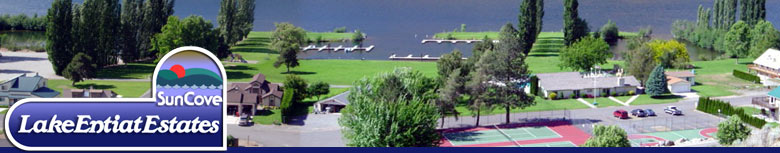 INTRODUCTIONS
Dan Russell		President/Director
Nick Nelson		Vice President/Director
Greg Zeller 		Director
Don Sass 		Director
Walt Wheeler		Director
Brandon Fix		Director
Darrell Richards	Director

Kevin Kalberg	Sec/Treasurer
Jeri Fifer		Association Manager
2012 YEAR IN REVIEW
9 Board meetings
New Well- Future Water Updates
Remodel Club house
Irrigation Electrical line
Swimming Pool Equipment Room 
Storage Shed Resolution
2012 YEAR IN REVIEW
Finalize Well project
Management Transition
Water Meters
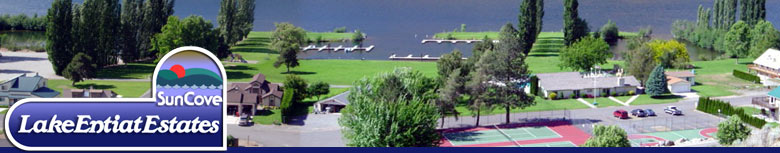 Approval 2012 Annual Meeting Minutes
2012 FINANCIAL REVIEW
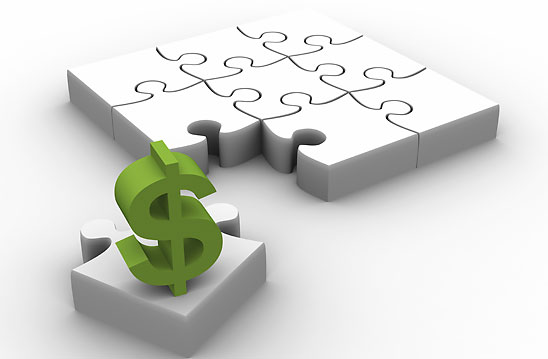 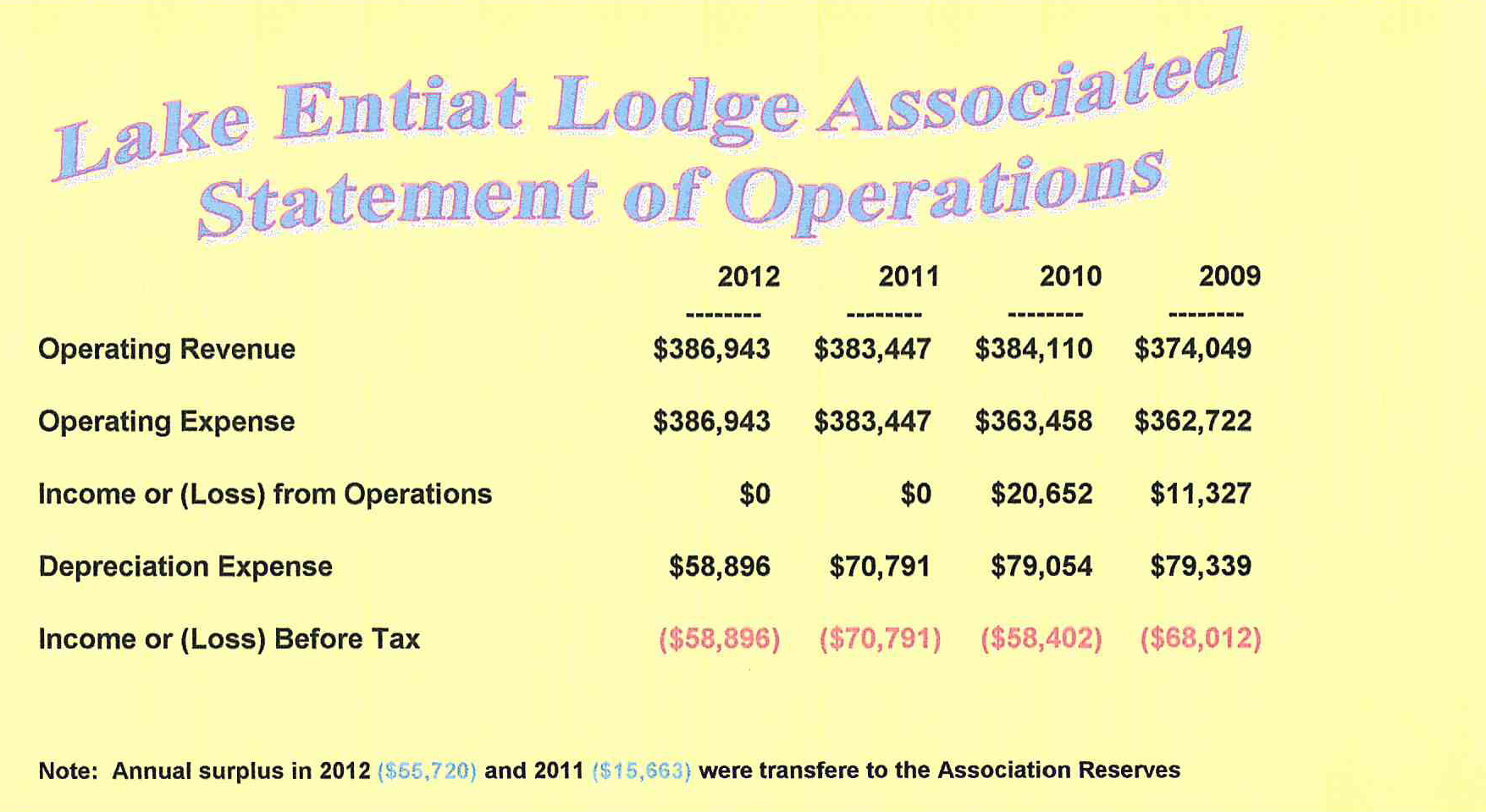 d
SURPLUS TRANSFER FROM OPERATIONS

The 2011 surplus of $15,663 was transferred to :
 	a) $5,000 to the Capital Fund
	b) $10,663 to the Water System 	     Improvement fund

The 2012 surplus of $55,720 was transferred to:
	a) the Water System 	  		    Improvement fund


D
Reserve Funds (Jan – Dec 2012)
CAPITAL FUND EXPENDITURES 2012
Clubhouse showers			$18,346
Reserve Study				$2,495
Water Mgr Computer equip		$4,745
Pool repairs					$12,645
Electric Car/Security			$2,432
Irr. Dist. Underground Lines		$49,167
Future Trail design			$3,523
2012 SPECIAL CAPITAL EXPENDITURES
Trail- Phase 1			$36,130
Clubhouse Remodel		$48,378
Sweeper				$31,349
2012 WATER SYSTEM IMPROVEMENT EXPENDITURES
Water Plan  				$2,428
Well #4			 		$29,507
Irrigation Supply Lines		$7,558
Service Water Reservoir 	$4,060
Estimated Cost of Well #4
Engineering			$21,439
Electrical Design		$8,480
Well Drilling			$40,648
Wellhead/Pump/Motor	$37,672
Electrical			$139,710 est
Pipe Connections		$125,378 est
Contingency			$15,000 est
   Total Est Cost			$388,327
Reserve Funds (Jan – Dec 2012)
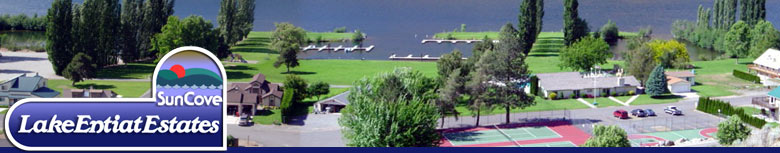 WATER FUNDING VOTE
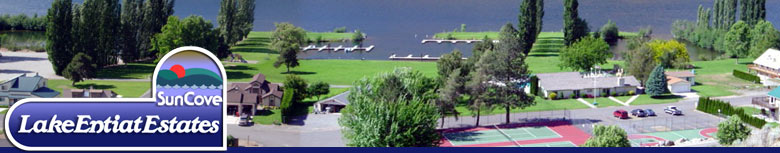 ELECTION OF OFFICERS
Board candidates: 
Nick Nelson, Darrell Richards, Brandon Fix
Treasurer Candidates:
J Anderson
CAPITAL IMPROVEMENTSCurrent & Planned work
New Well and Well #3 upgrades
Replace truck
Wildlife area firebreak
Water System meter reading equipment
Dock Replacements (maintenance)
Trail System
CAPITAL IMPROVEMENTSPotential Investments
Develop upriver orchard into a park
Pool cover
Gazebo expansion
Bathroom facility in park
Additional docks in upriver lagoon & boat launch area
CAPITAL IMPROVEMENTSPotential Investments
“Community Grounds Expansion”
Develop spoils pile
New Club house & Maintenance Buildings
2nd Swimming pool & New courts     Or….
Garage expansion- Storage issues
Major Club house Remodel- Phase III
Major court upgrades are needed
Splash Pad
POLE BURIAL
BEFORE
AFTER
FACILITIES & MAINTENANCE COMMITTEE REPORT
Water
Landscaping Project
Club house Remodel
Pool Equipment Room upgrades
Spring staff projects
WATER VAULTS
NO
YES
LANDSCAPING PROJECT
BEFORE
AFTER
CLUB HOUSE REMODEL
ROOF BEFORE
ROOF AFTER
CLUB HOUSE REMODEL
BEFORE
AFTER
TRAIL SYSTEM
Phase 2  	
Access to upriver property (GWID/USBR)

Phase 3	
Wildlife area (CCPUD)                    

Phase 4	
Club house to Cider Works
CURRENT ORCHARD PARK ACCESS
ORCHARD PARK
ORCHARD PARK
WILDLIFE AREA
Firebreak?
Phase 3 Trail System
SUNCOVE ROAD
SOCIAL COMMITTEE
April 21    Pancake Breakfast  (Mgmt. Co. Sponsored)
	May 25     Community Garage Sale & Clean Up  
	June 29    Golf Tournament
	July 4        Celebration
	Sept 7       Jeff Dowdle Memorial Chili Cook off 
	Oct 5        Oktoberfest  Golf Cart Fun Run
	Nov 9       Wine & Cheese Tasting 
	Dec 7        Holiday Celebration
4TH OF JULY
OKTOBERFEST
WINE & CHEESE TASTING
PANCAKE BREAKFASTTOMORROW MORNING!